Т.Л. Копусь к. фил.н., доцент
Департамент языковой подготовки





Москва 2020
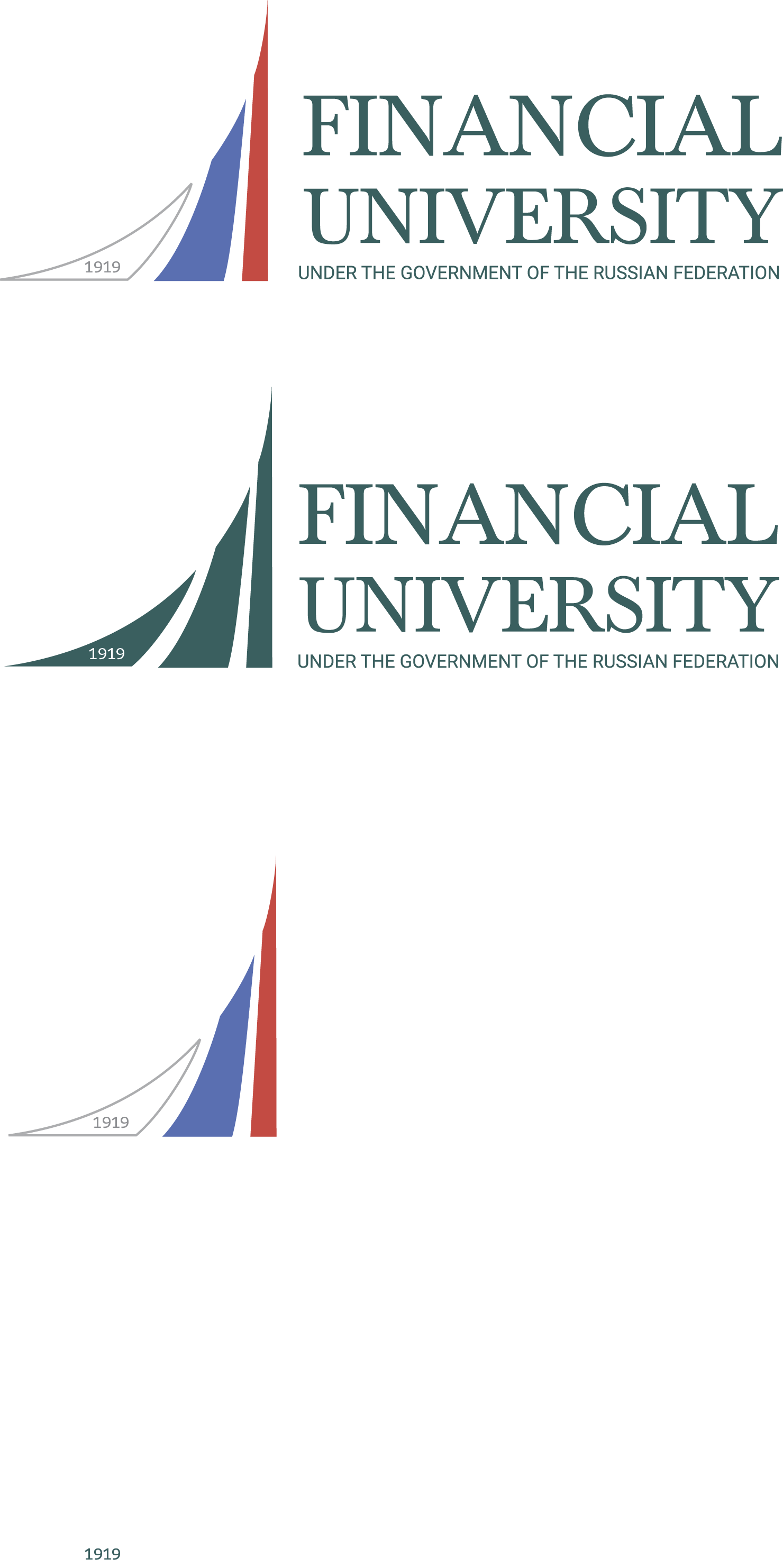 Семинар
«На методическом олимпе»
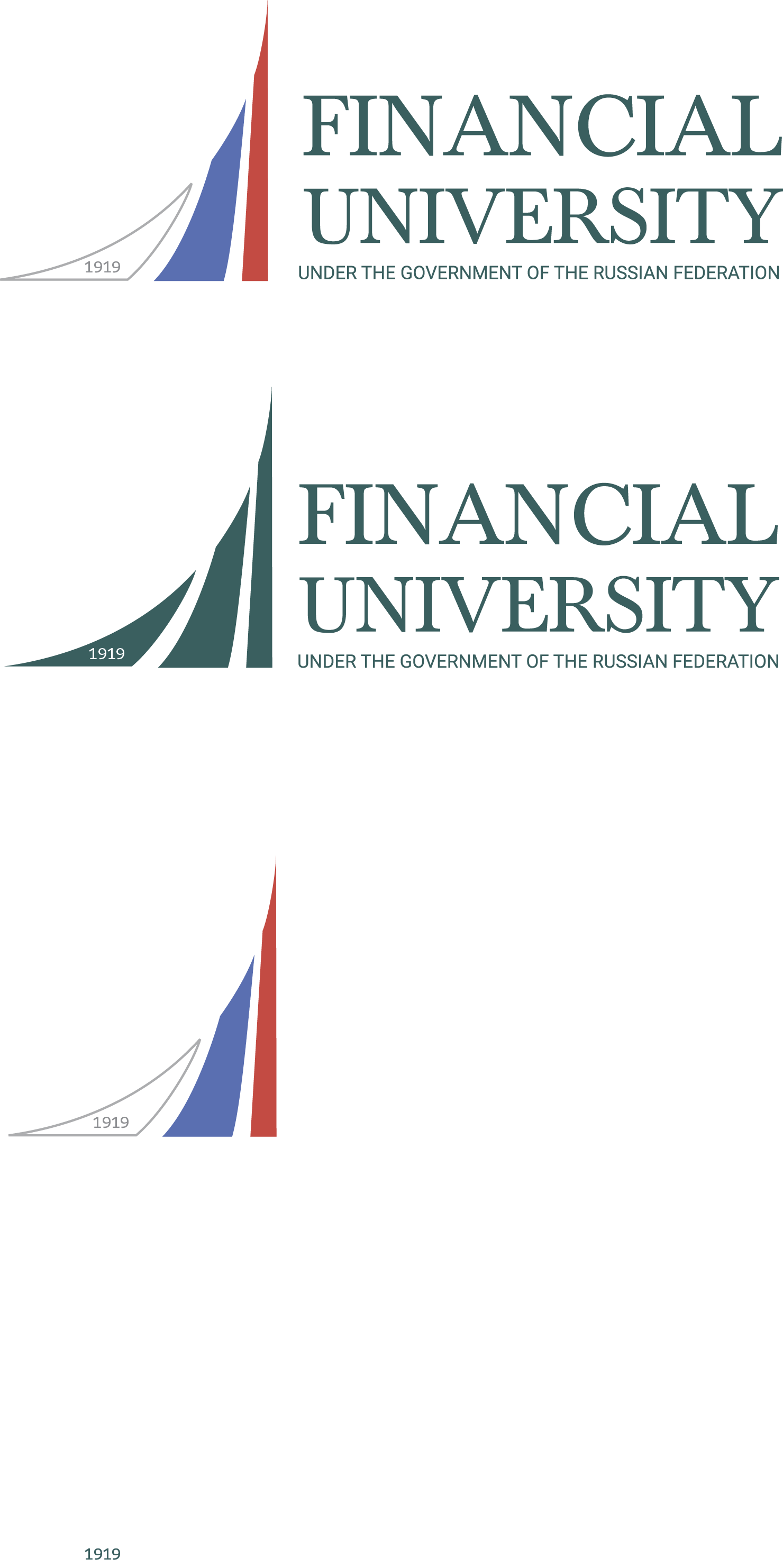 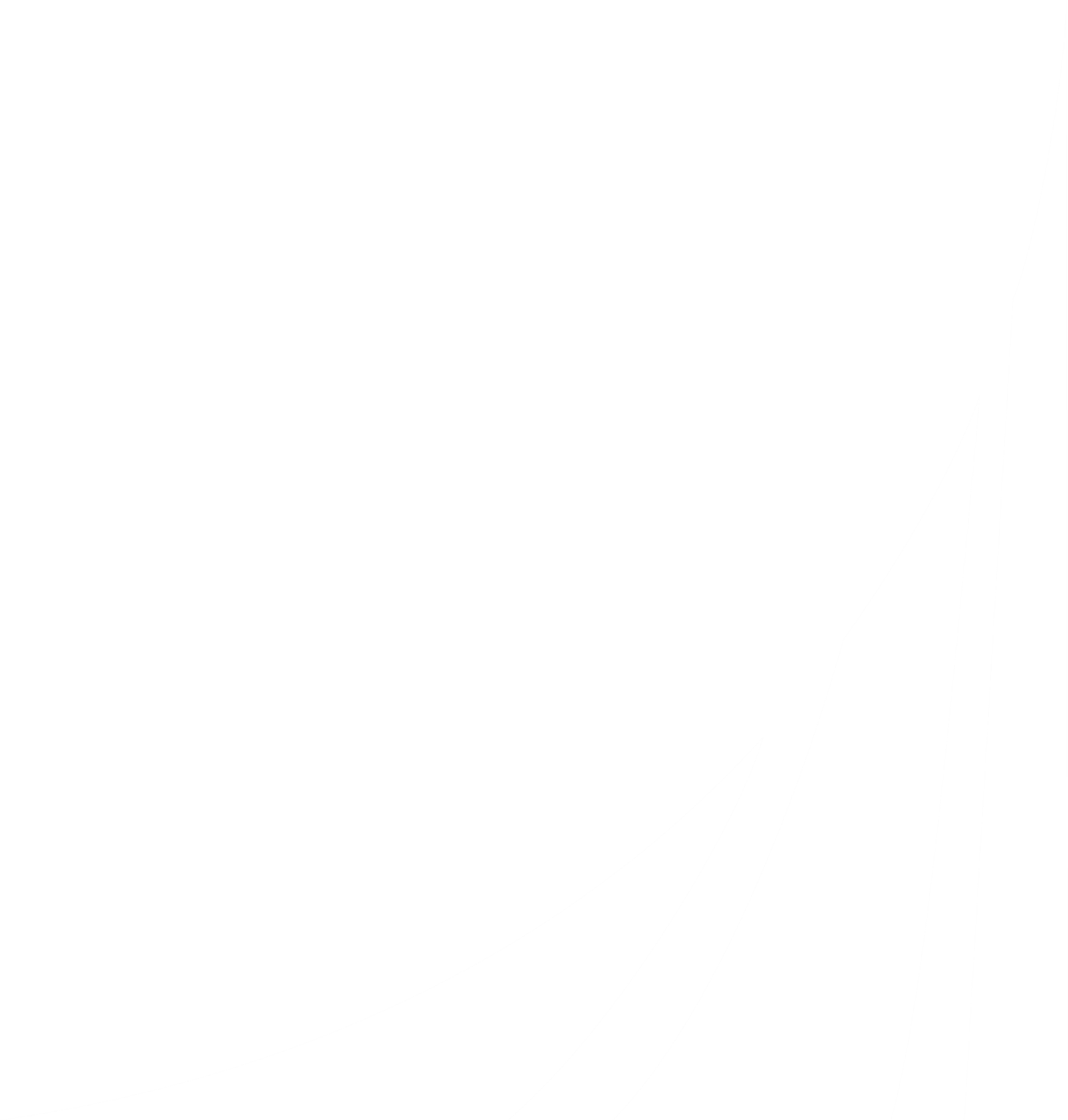 Intercultural business communication
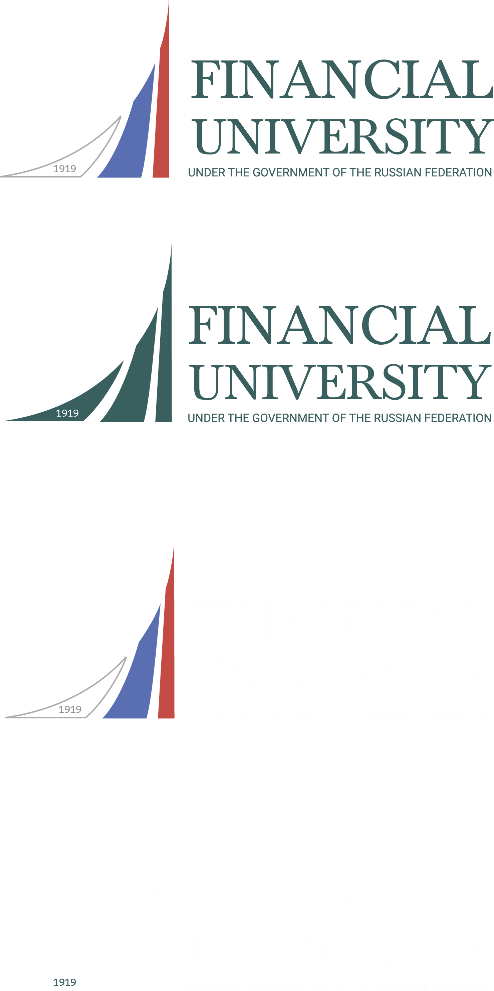 Апробация онлайн курса
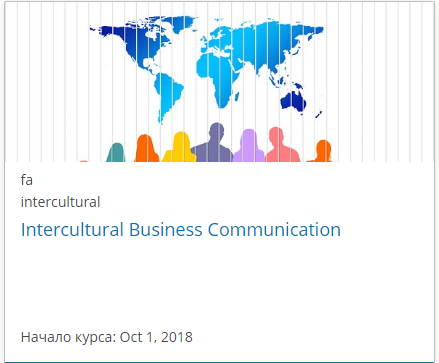 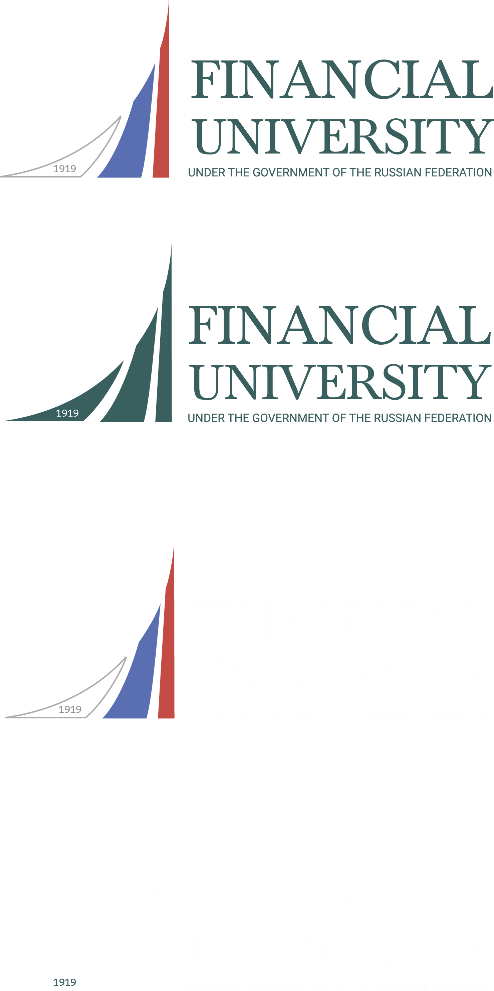 Структура курса
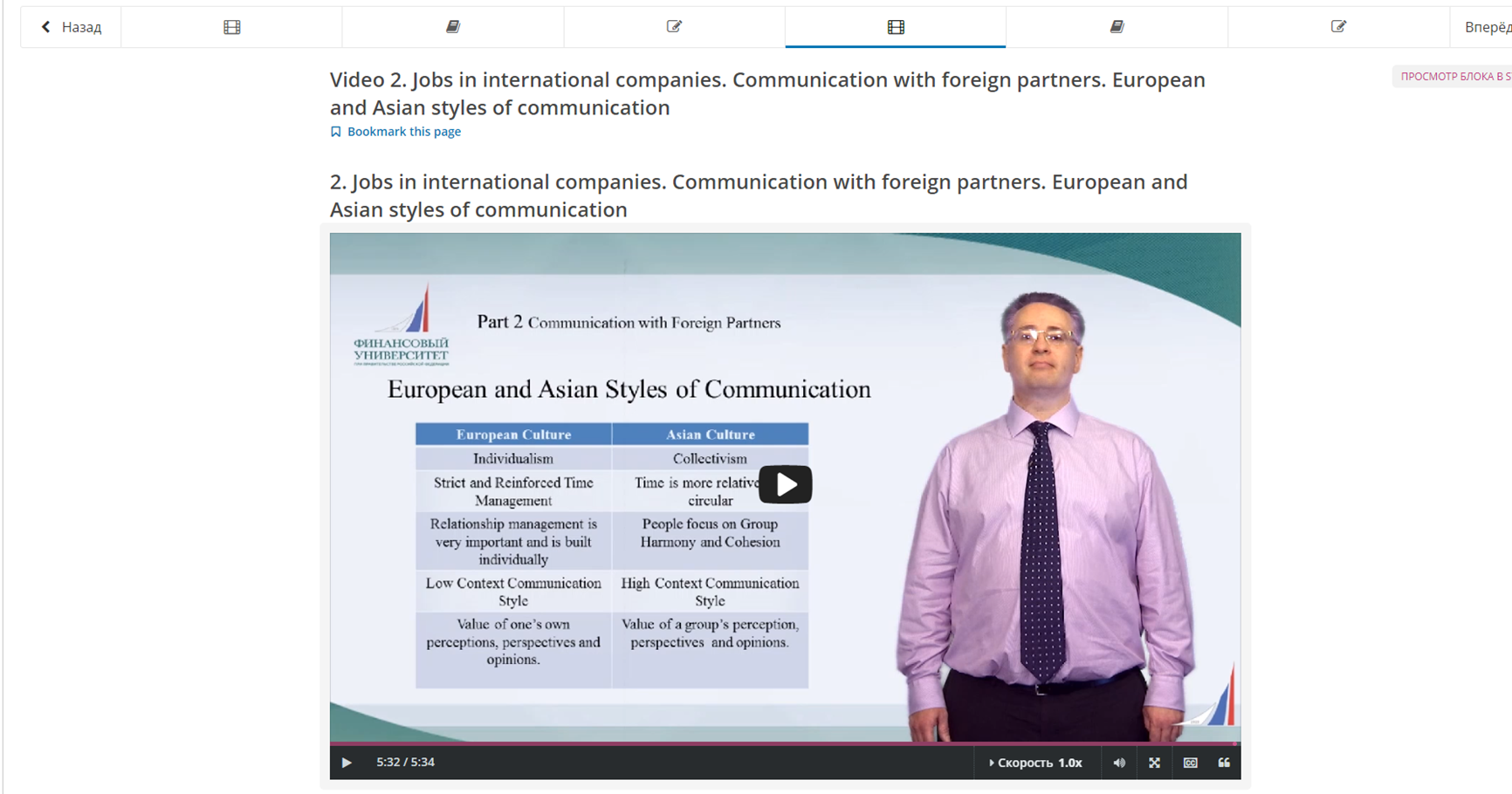 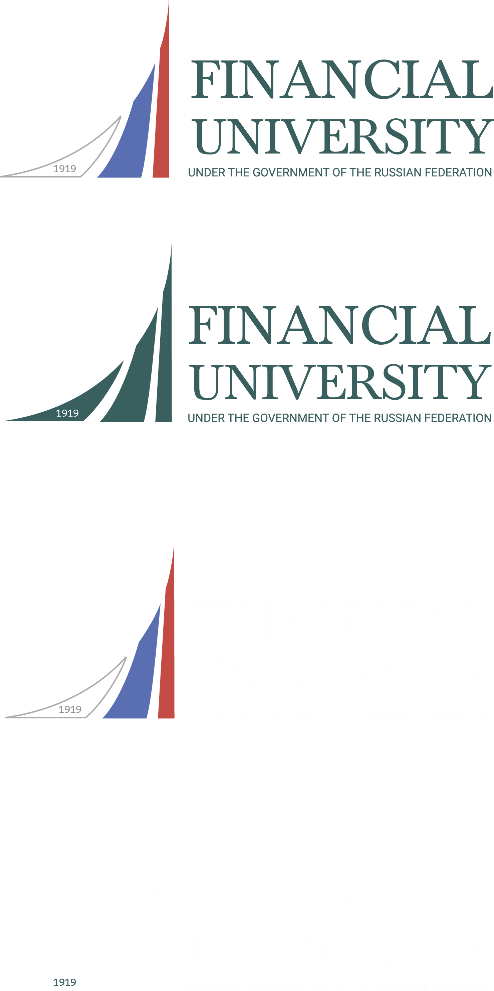 Методические РЕКОМЕНДАЦИИ
С чего начать? (институциональный уровень)
Определить цель создания онлайн курса :
 Продвижение вуза, бренда
 Инновационная педагогика
 Обучающий курс
 Сокращение лекций, увеличение практических занятий (перевернутый класс, смешанный формат)
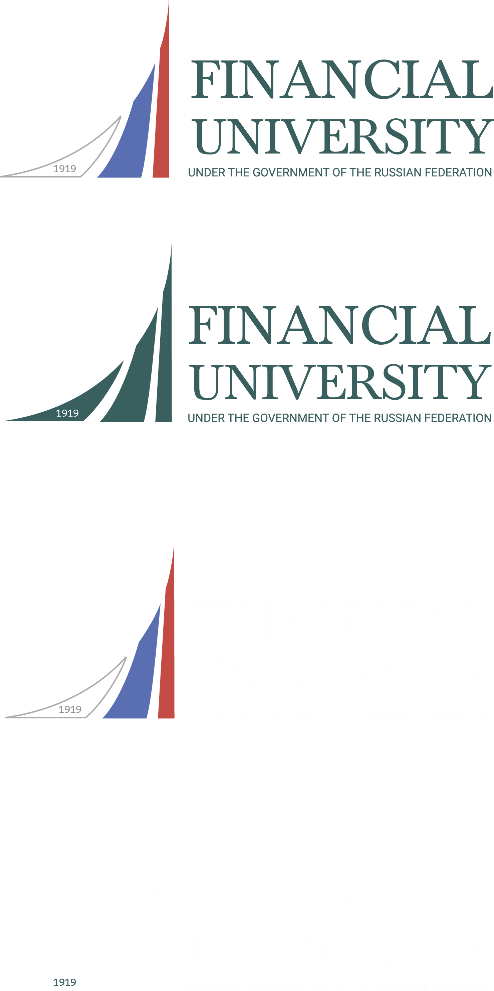 Методические РЕКОМЕНДАЦИИ
С чего начать?(институциональный уровень)
2. Определить целевую аудиторию (по разным параметрам, институциональный уровень)
Иностранные слушатели (MOOK)
Российские слушатели (MOOK)
Только студенты Финансового университета по отдельным программам, по дисциплинам, по компетенции, (MЗОК, смешанный формат)
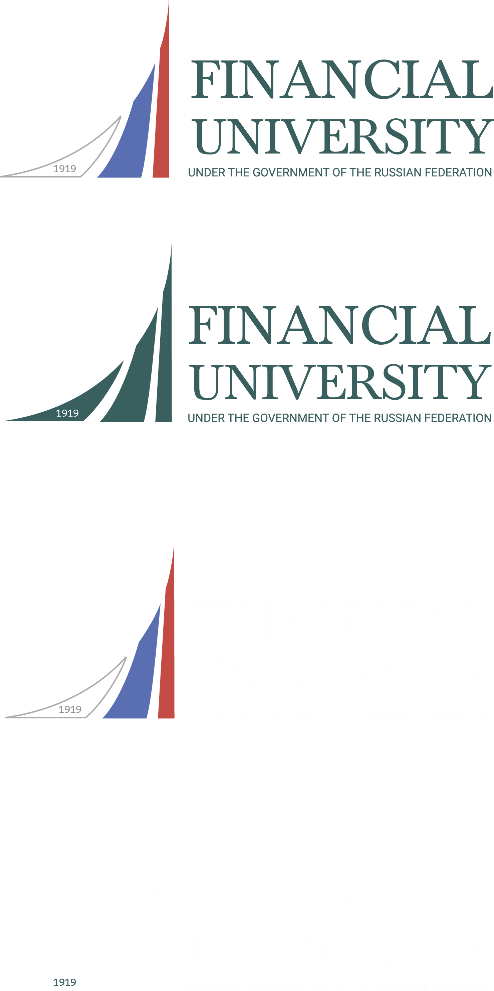 Методические РЕКОМЕНДАЦИИ
С чего начать?(уровень исполнителей)
Определить тип курса (информационный, тренинговый, формат – только онлайн/смешанное обучение).
Четко и ясно понимать, какая задача предмета решается при помощи этого курса.
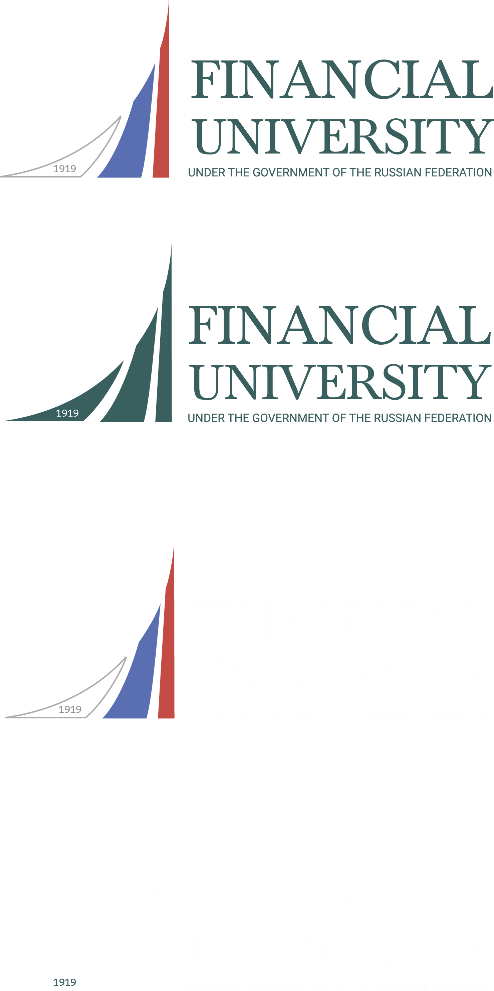 Методические РЕКОМЕНДАЦИИ
С чего начать?(уровень исполнителей)
3. Отследить конкурентов.
4. Описать, что должны знать и (или) уметь студенты в результате, как мы узнаем, что они это умеют и знают
5. Знать возможности платформы, какие типы заданий поддерживаются (инструменты для интерактивности лекции, взаимопроверка, варианты оценивания заданий)
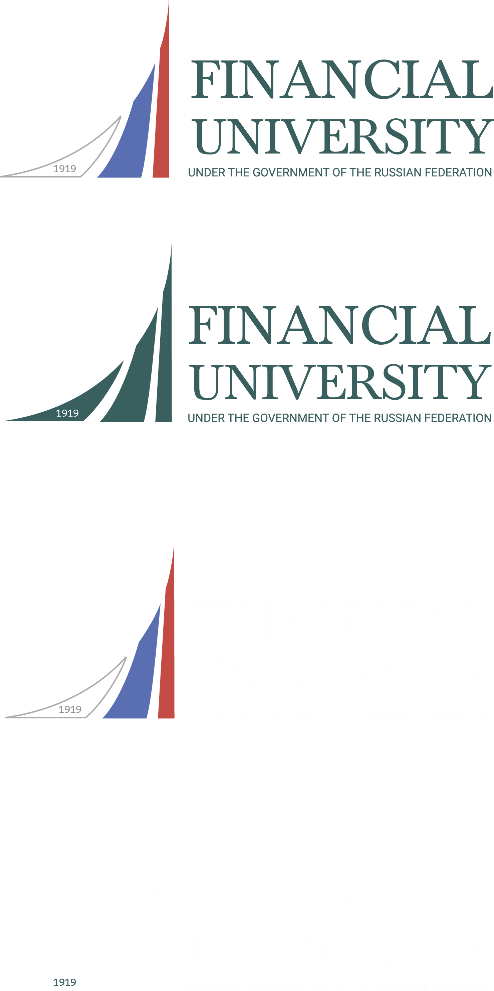 Методические РЕКОМЕНДАЦИИ
Педагогический дизайн
Анализ и совмещение  всех элементов: задачи, материал, оценка, результат
Разработка материалов (сценарий)
Тестирование модуля
Оценивание результата, корректировка
Что могло бы помочь качественно создать онлайн курс?
Понимание, какая цель, аудитория, задача, компетенция
Создание поддерживающей внутривузовской  среды:
Оказание профессиональной консультационной    помощи от опытных онлайн разработчиков, методистов на разных этапах в процессе создания
Проведение профессиональной экспертизы  онлайн курса на разных стадиях (сценарий, видео, конечный результат)
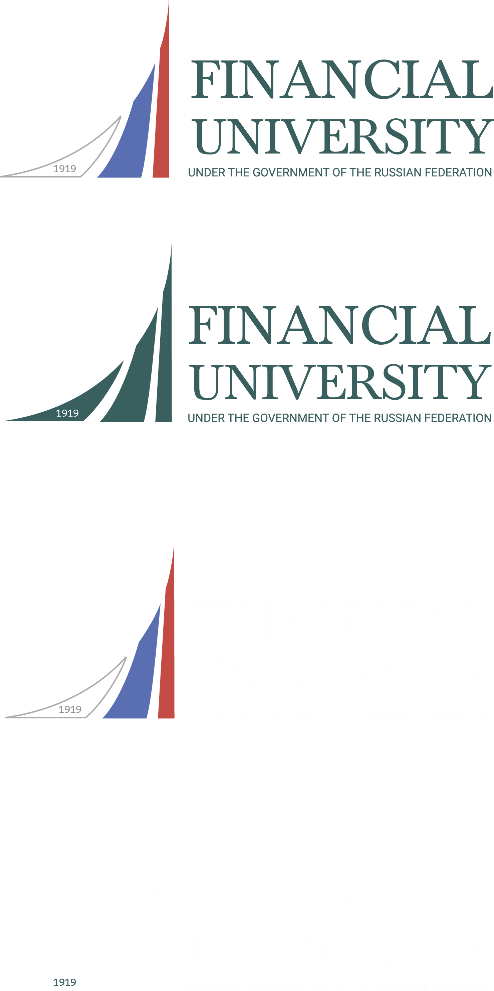 Методические РЕКОМЕНДАЦИИ
Учитывать способы привлечения внимания во время лекции
Разнообразить подачу материала:
- Задавать вопросы во время лекции
- Включать опросы во время лекции
Включать иллюстративный материал, примеры 
Ограничить время видео фрагмента (не более 6-7 мин)
Включение вопроса в лекцию
Включение кейсов, ситуативных заданий
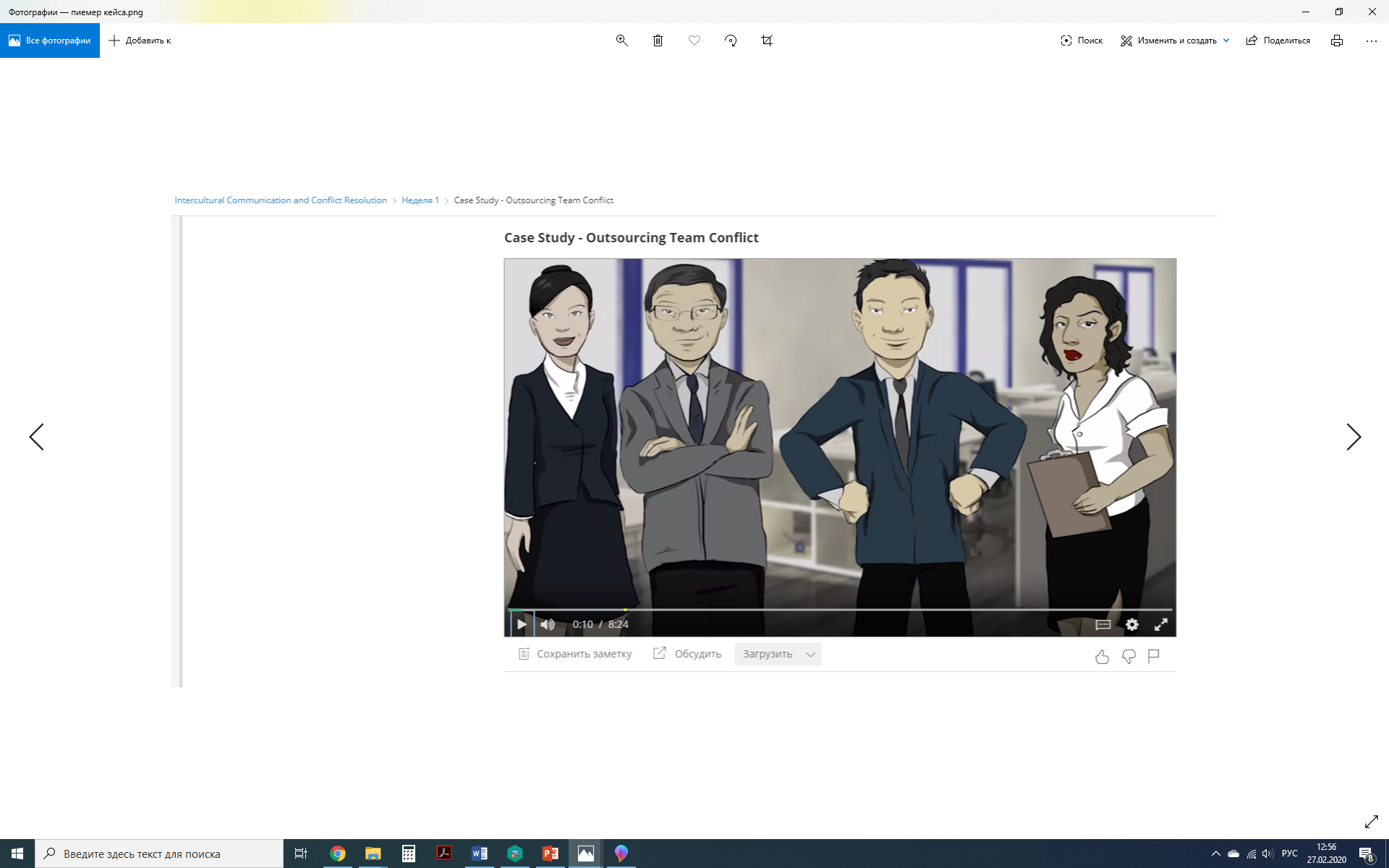 Форматы: закадровое озвучивание
Форматы: Преподаватель в кадре
Интерактивная работа во время лекции
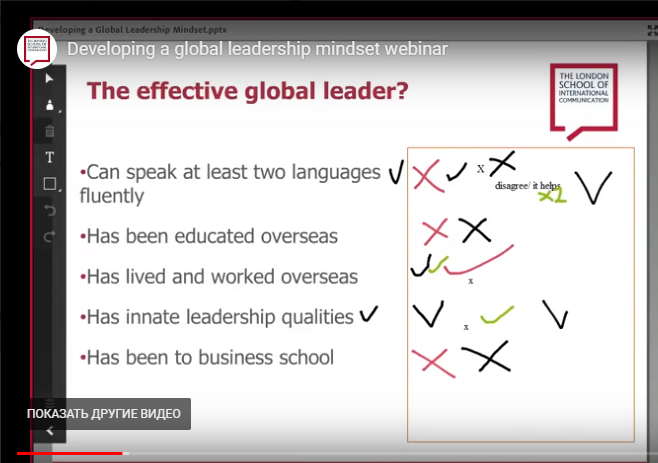 Готовые симуляции?